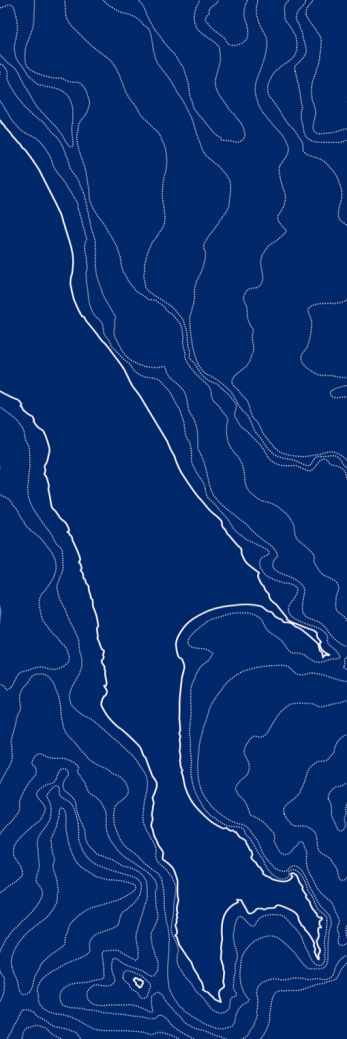 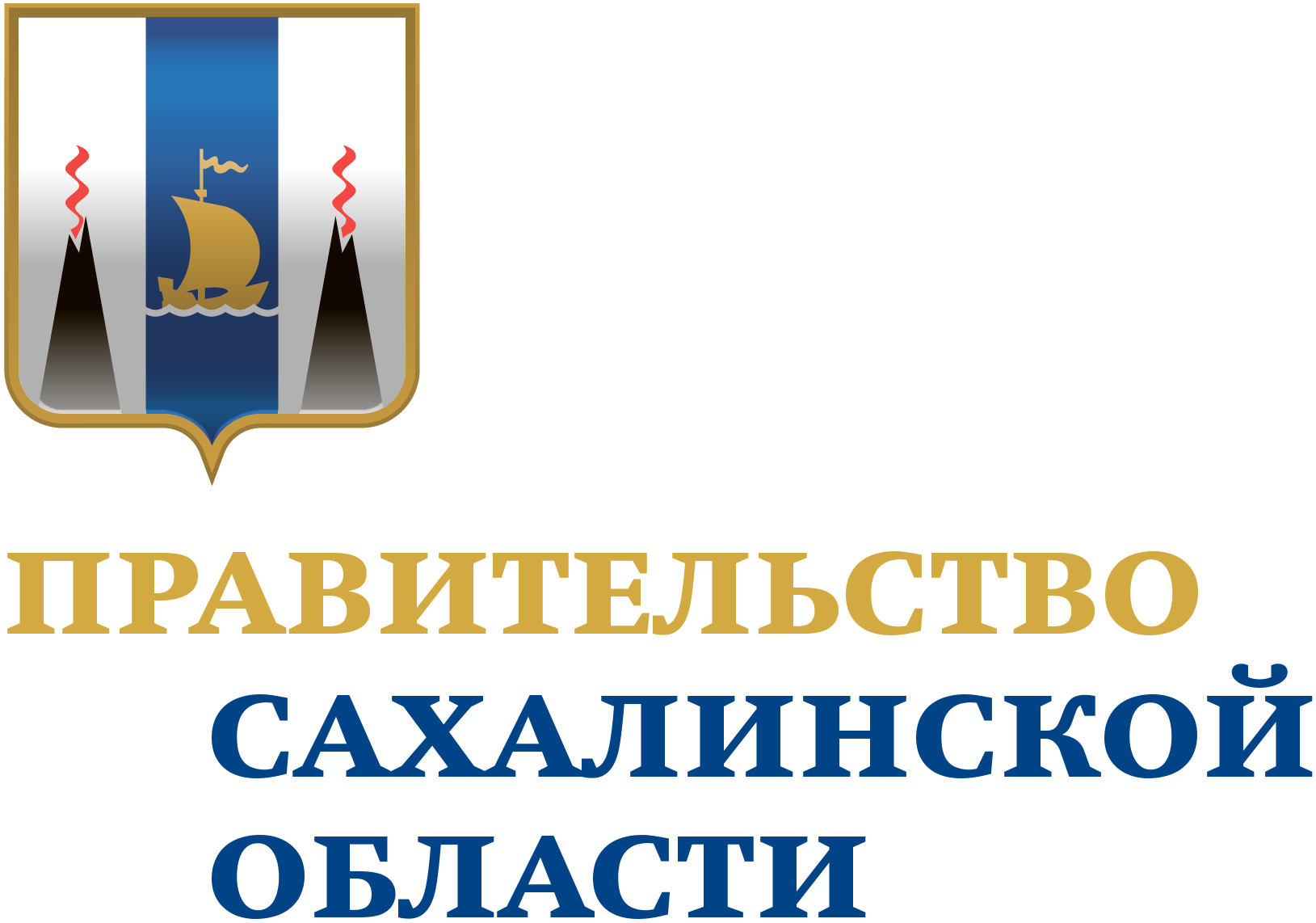 Отчетная презентация проекта повышения эффективности
Оптимизация процесса: Размещение информации и объявлений в социальных сетях
ДОКЛАДЧИК:
Татьяна Алексеевна Дзюбан
Заместитель директора по ВР

ОРГАНИЗАЦИЯ:
МБОУ СОШ №3 с. Огоньки
2023
КАРТОЧКА ПРОЕКТА
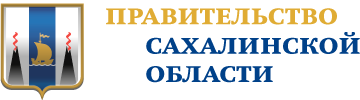 1. Вовлеченные лица и рамки проекта
2. Обоснование выбора
Заказчики процесса: 
Директор МБОУ СОШ №3 с. Огоньки 
Периметр проекта: 
Муниципальное бюджетное общеобразовательное учреждение "Средняя школа 3 с.Огоньки"
Границы проекта: 
Начало: задание на размещение информации о проведенном мероприятии; конец:   информация в социальных сетях размещена в установленный срок
Владелец процесса: 
Дзюбан Татьяна Алексеевна
заместитель директора по воспитательной работе
Руководитель проекта: 
Калинина Вероника Николаевна
Директор МБОУ СОШ №3 с. Огоньки
Команда проекта: 
Власова Валерия Валерьевна; Реутова Марина Александровна; Ткаченко Ян Павлович;
Описание проблемы: 
Длительный процесс написания информационных текстов;
Временные потери при согласовании текста новостей, наличие ошибок и исправлений с последующей доработкой;
Несвоевременное размещение срочной и важной информации
Избыточность информации при освещении событий учреждения
Ключевой риск: 
Избыточная обработка важной и актуальной информации для родителей, учащихся, сотрудников
3. Цели и плановый эффект
4. Ключевые события проекта
КАРТА ТЕКУЩЕГО СОСТОЯНИЯ ПРОЦЕССА
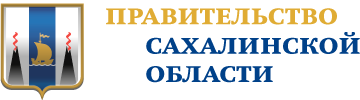 Время протекания процесса:
75 мин

Проблемы:

1. Предоставление информации для размещения в социальных сетях на бумажном носителе


2. Некачественное оформление информации 


3. Временные потери на передачу  и транспортировку бумажного носителя с  информацией

4. Отсутствие алгоритма размещения информации в соц.сетях
Вход
1
5 мин
2
20 мин
3
5 мин
Заместитель директора по ВР
Педагог-организатор
Педагог-организатор
Задание на размещение информации о проведенном мероприятии
Поручение о размещении информации в социальных сетях
Сбор и 
подготовка 
информации
Передача информации для проверки заместителю директора по ВР
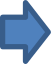 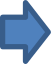 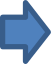 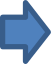 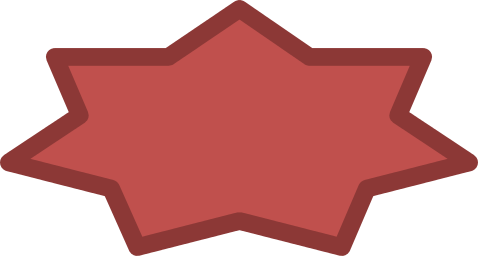 4
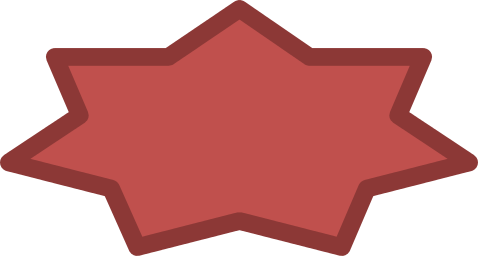 1
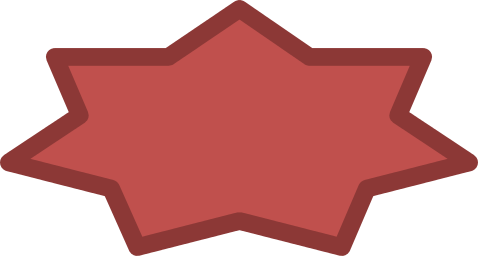 3
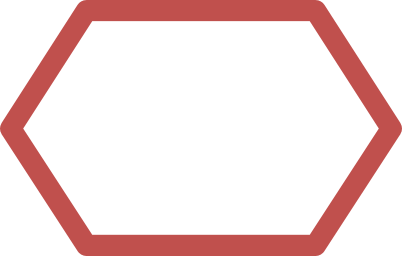 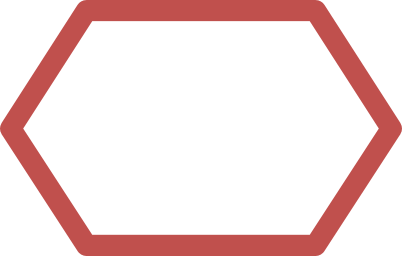 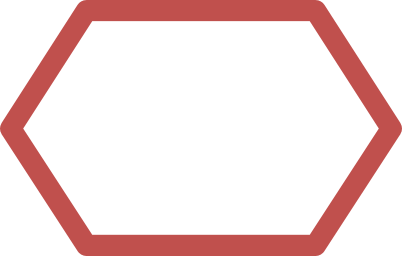 НЕТ
НЕТ
НЕТ
4
10 мин
5
15 мин
6
10 мин
7
10 мин
Заместитель директора по ВР
Педагог-организатор
Педагог-организатор
Заместитель директора по ВР
Проверяет информацию и отправляет на доработку
Исправляет ошибки
Передает исправленный вариант на проверку заместителю директора по ВР
Проверяет новый текст   и размещает в социальных сетях
Легенда:
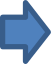 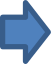 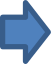 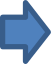 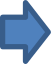 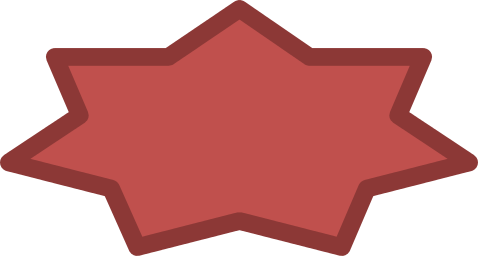 2
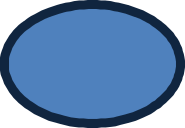 2
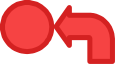 Решение
Возврат к предыдущему этапу
Проблема
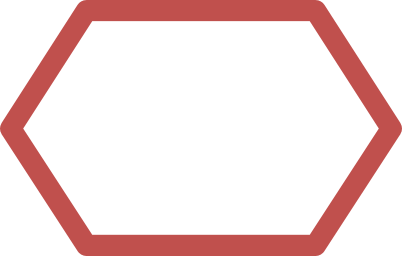 НЕТ
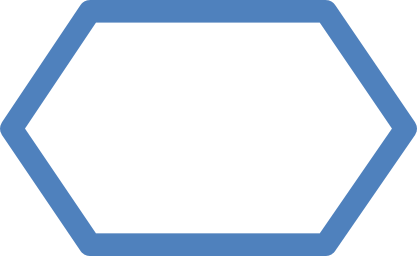 3 ч
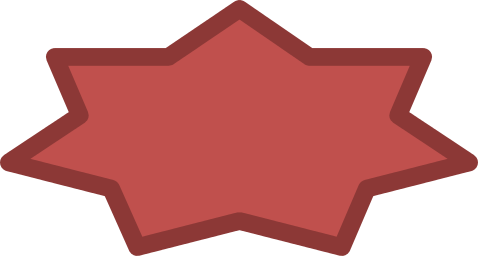 2
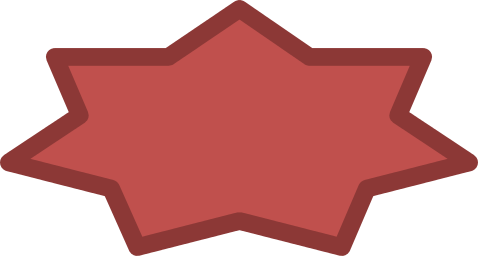 1,2
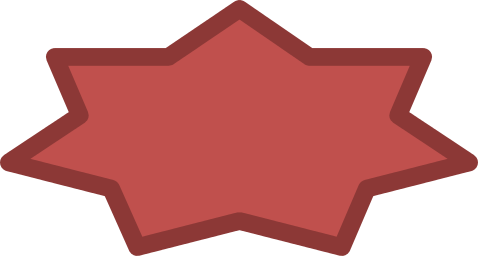 3
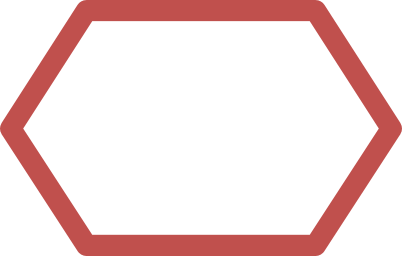 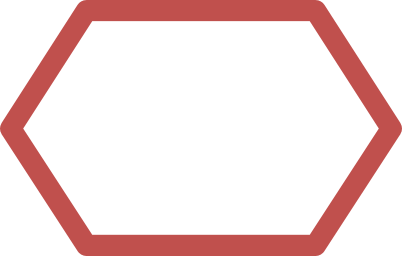 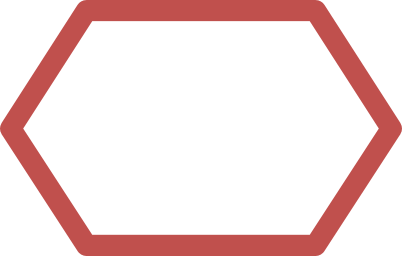 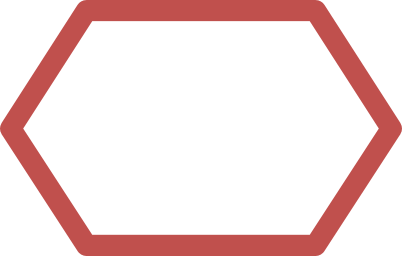 НЕТ
НЕТ
НЕТ
НЕТ
Длительность
по регламенту
Длительность
по регламенту
КАРТА ТЕКУЩЕГО СОСТОЯНИЯ ПРОЦЕССА
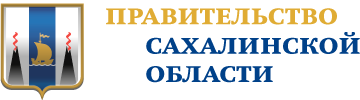 Время протекания процесса:
75 мин

Проблемы:

1. Предоставление информации для размещения в социальных сетях на бумажном носителе


2. Некачественное оформление информации 


3. Временные потери на передачу  и транспортировку бумажного носителя с  информацией

4. Отсутствие алгоритма размещения информации в соц.сетях
Выход
Информация  в социальных сетях размещена
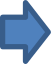 Легенда:
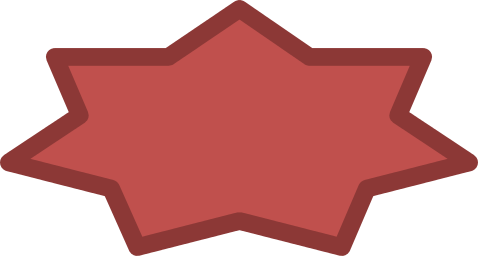 2
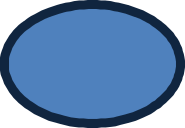 2
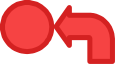 Решение
Возврат к предыдущему этапу
Проблема
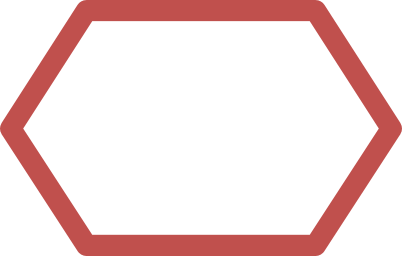 НЕТ
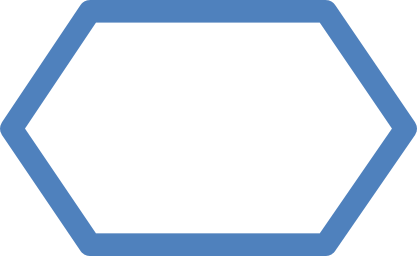 3 ч
Длительность
по регламенту
Длительность
по регламенту
СБОР ФАКТИЧЕСКИХ ДАННЫХ ПРОЦЕССА
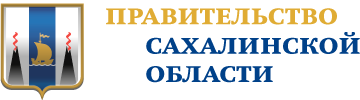 АНАЛИЗ И РЕШЕНИЕ ПРОБЛЕМ
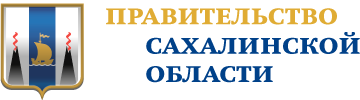 КАРТА ЦЕЛЕВОГО СОСТОЯНИЯ ПРОЦЕССА
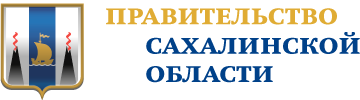 Время протекания процесса:
10 мин

Предлагаемые решения:

1. Создание шаблона для размещения информации в социальных сетях  (с указанием точных требований к количеству редактирований и оформлению) 


2. Передача материалов  в электронном виде


3. Обучение педагога-организатора работе в соц. сетях

4. Разработка алгоритма подготовки информации для соц.сетей
Вход
1
10 мин
Выход
Педагог-организатор
Задание на размещение информации о проведенном мероприятии
Сбор и 
подготовка 
информации
Информация  в социальных сетях размещена
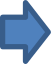 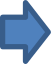 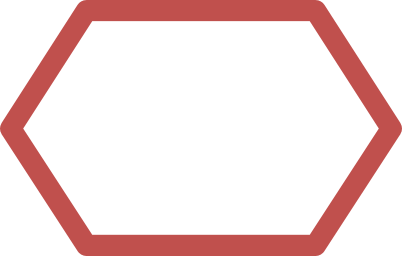 1,2,3,4
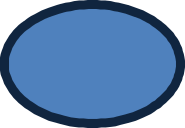 НЕТ
Легенда:
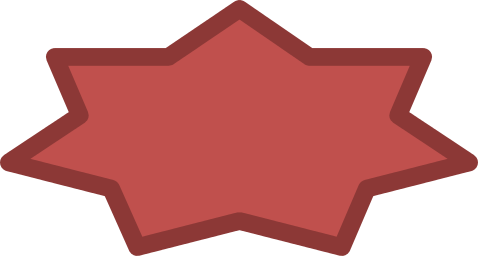 2
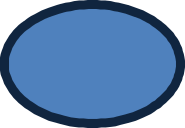 2
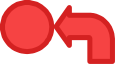 Решение
Возврат к предыдущему этапу
Проблема
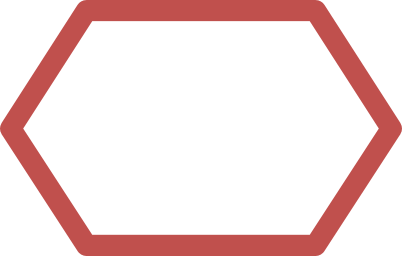 НЕТ
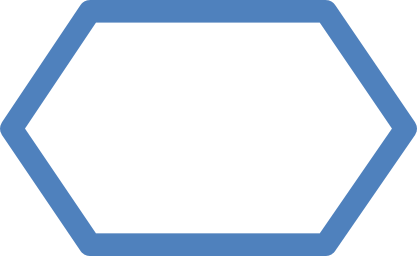 3 ч
Длительность
по регламенту
Длительность
по регламенту
ПЛАН МЕРОПРИЯТИЙ
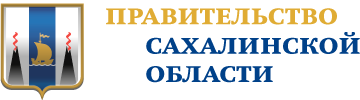 МОНИТОРИНГ ДОСТИГНУТЫХ РЕЗУЛЬТАТОВ
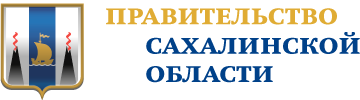 КАРТА ДОСТИГНУТОГО СОСТОЯНИЯ ПРОЦЕССА
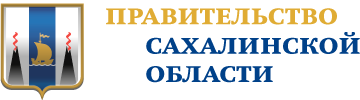 Время протекания процесса:
10 мин

Решения:

1. Передача материалов  в электронном виде

2. Создание шаблона для размещения информации в социальных сетях  (с указанием точных требований к количеству редактирований и оформлению) 


3. Обучение педагога-организатора работе в соц.сетях

4. Разработка алгоритма подготовки информации для соц.сетей
Вход
1
10 мин
Выход
Педагог-организатор
Задание на размещение информации о проведенном мероприятии
Сбор и 
подготовка 
информации
Информация  в социальных сетях размещена
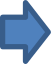 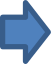 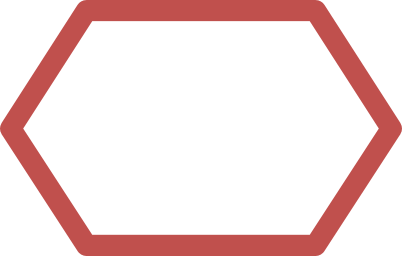 1,2,3,4
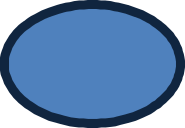 НЕТ
Легенда:
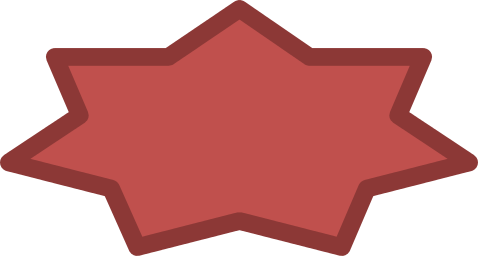 2
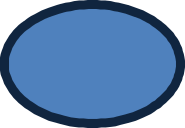 2
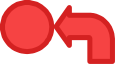 Решение
Возврат к предыдущему этапу
Проблема
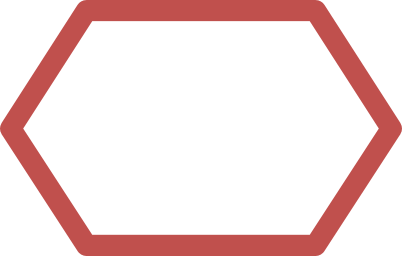 НЕТ
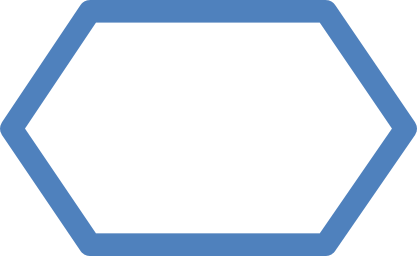 3 ч
Длительность
по регламенту
Длительность
по регламенту
РЕЗУЛЬТАТЫ ПРОЕКТА
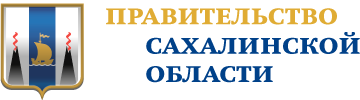 Решение: 
Закрыть проект


Комментарии к решению:
ПРИЛОЖЕНИЯ
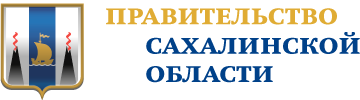 ПРИЛОЖЕНИЯ
ПРИЛОЖЕНИЯ - КОМАНДА ПРОЕКТА
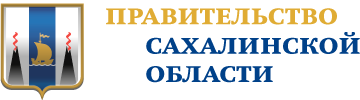 ВЛАДЕЛЕЦ ПРОЦЕССА
РУКОВОДИТЕЛЬ ПРОЕКТА
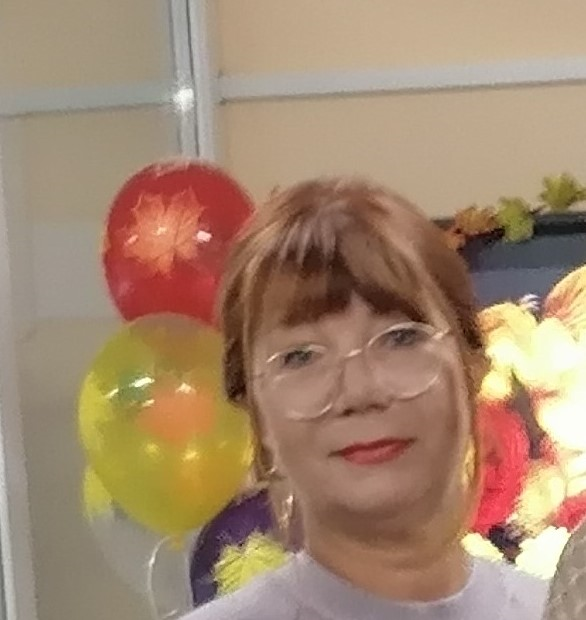 Дзюбан Татьяна Алексеевна
заместитель директора 
по воспитательной работе
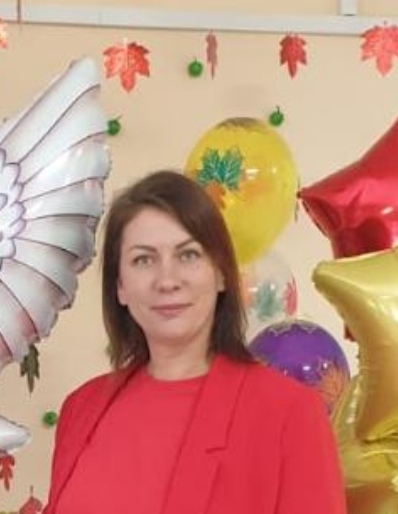 Калинина Вероника Николаевна
Директор МБОУ СОШ №3 с. Огоньки
КОМАНДА ПРОЕКТА
Власова Валерия Валерьевна
педагог - организатор
Реутова Марина Александровна
методист
Ткаченко Ян Павлович
учитель истории
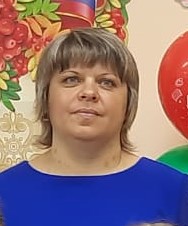 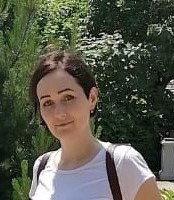 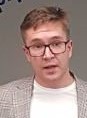 ПРИЛОЖЕНИЯ - ЭФФЕКТ ОТ МЕРОПРИЯТИЙ
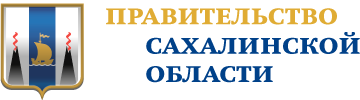 ПРИЛОЖЕНИЯ - ЭФФЕКТ ОТ ВНЕДРЕНИЯ 1 / 4
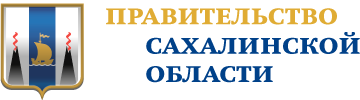 Наименование мероприятия:
Создание шаблона для размещения информации  в социальных сетях (с указанием точных требований к количеству редактирований и оформлению) 

Эффект от мероприятия:
Своевременное размещение срочной и важной информации
СТАЛО:
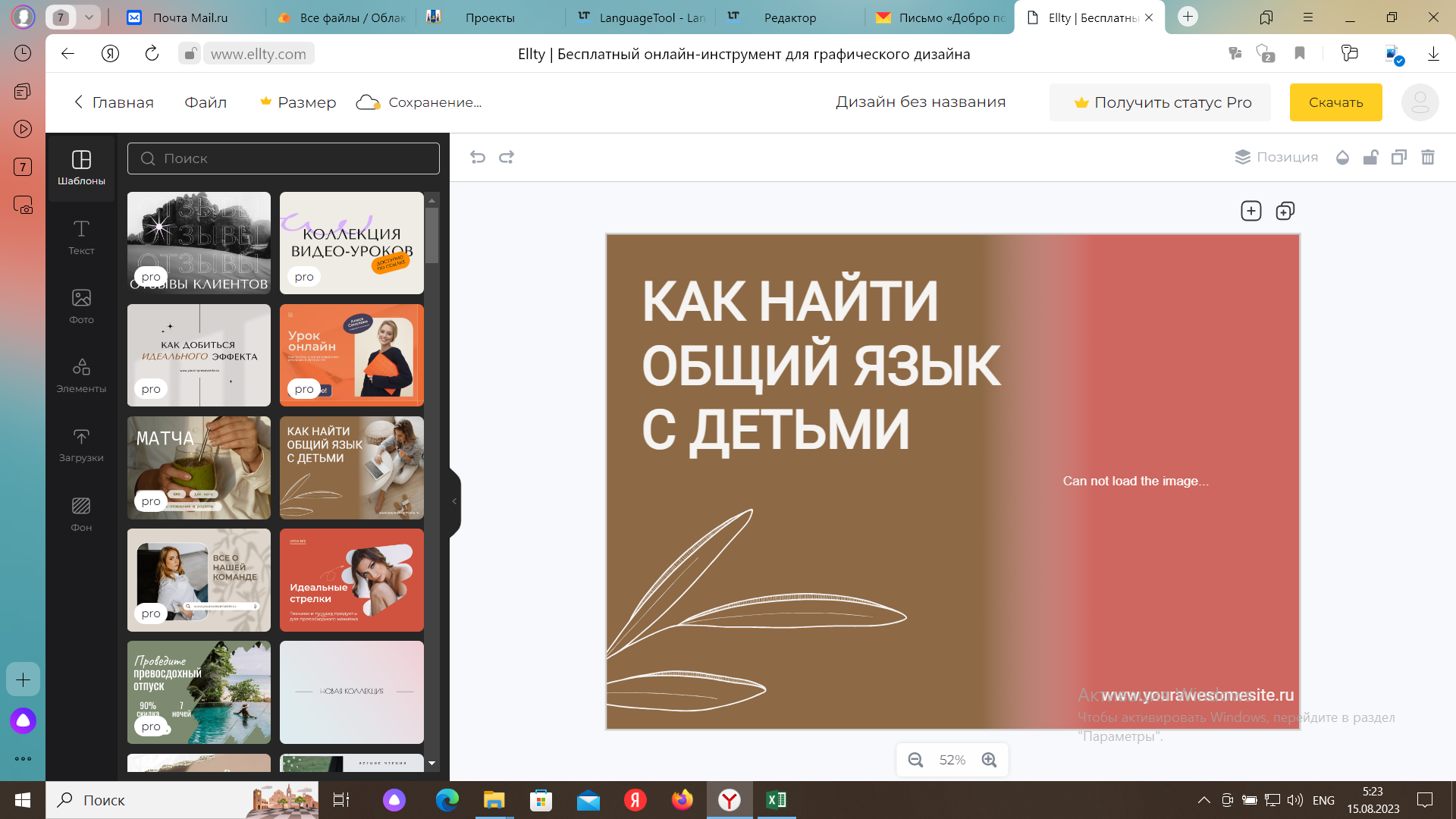 ПРИЛОЖЕНИЯ - ЭФФЕКТ ОТ ВНЕДРЕНИЯ 2 / 4
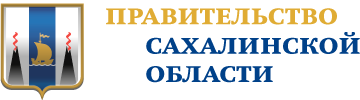 Наименование мероприятия:
Передача материалов в электронном виде

Эффект от мероприятия:
Отсутствие временных затрат на передачу  и транспортировку бумажного носителя с  информацией
СТАЛО:
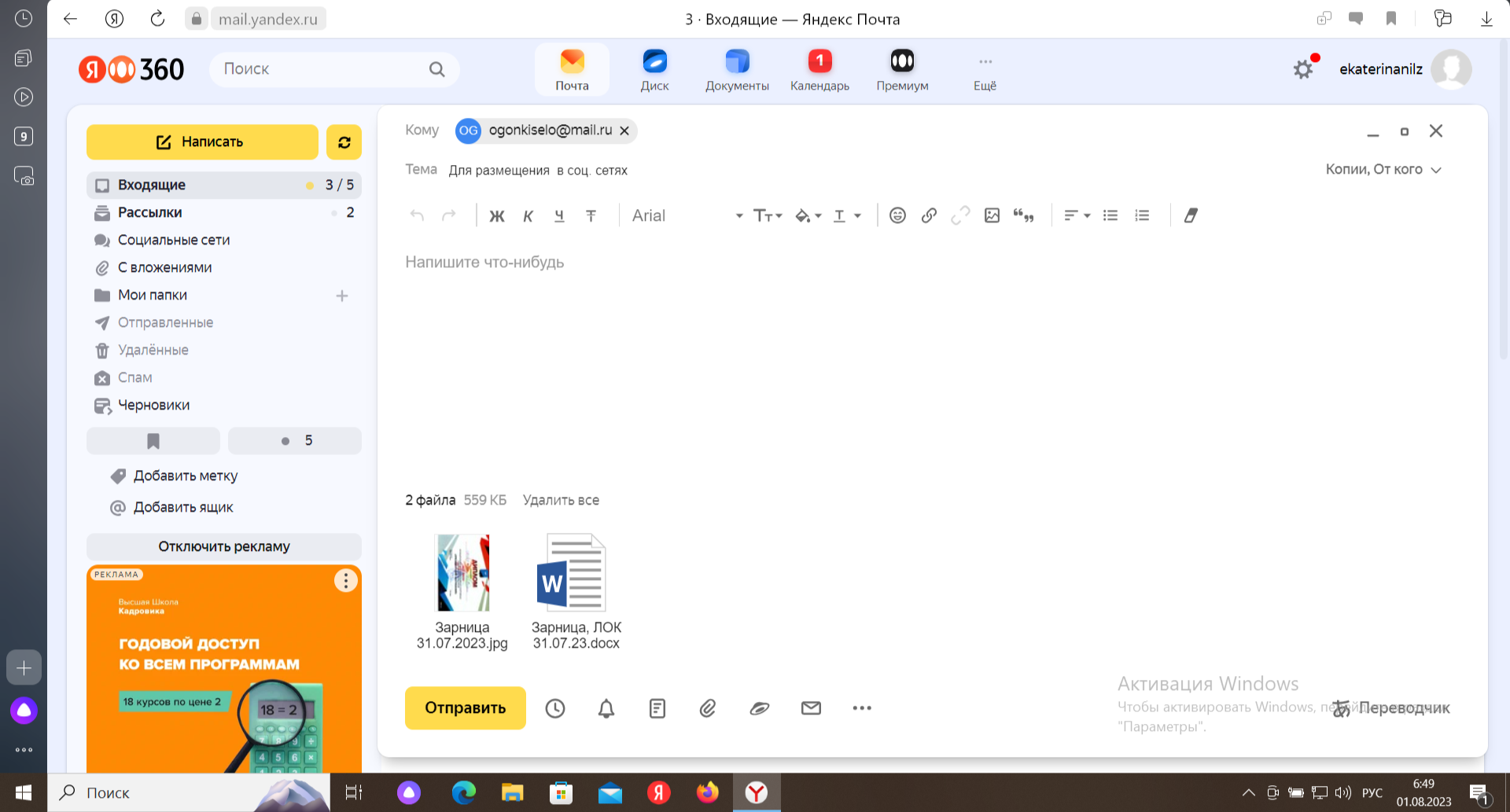 ПРИЛОЖЕНИЯ - ЭФФЕКТ ОТ ВНЕДРЕНИЯ 3 / 4
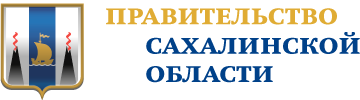 Наименование мероприятия:
Обучение педагога-организатора работе  в соц.сетях

Эффект от мероприятия:
Сокращены временные потери при согласовании текста новостей, наличие ошибок и исправлений с последующей доработкой
СТАЛО:
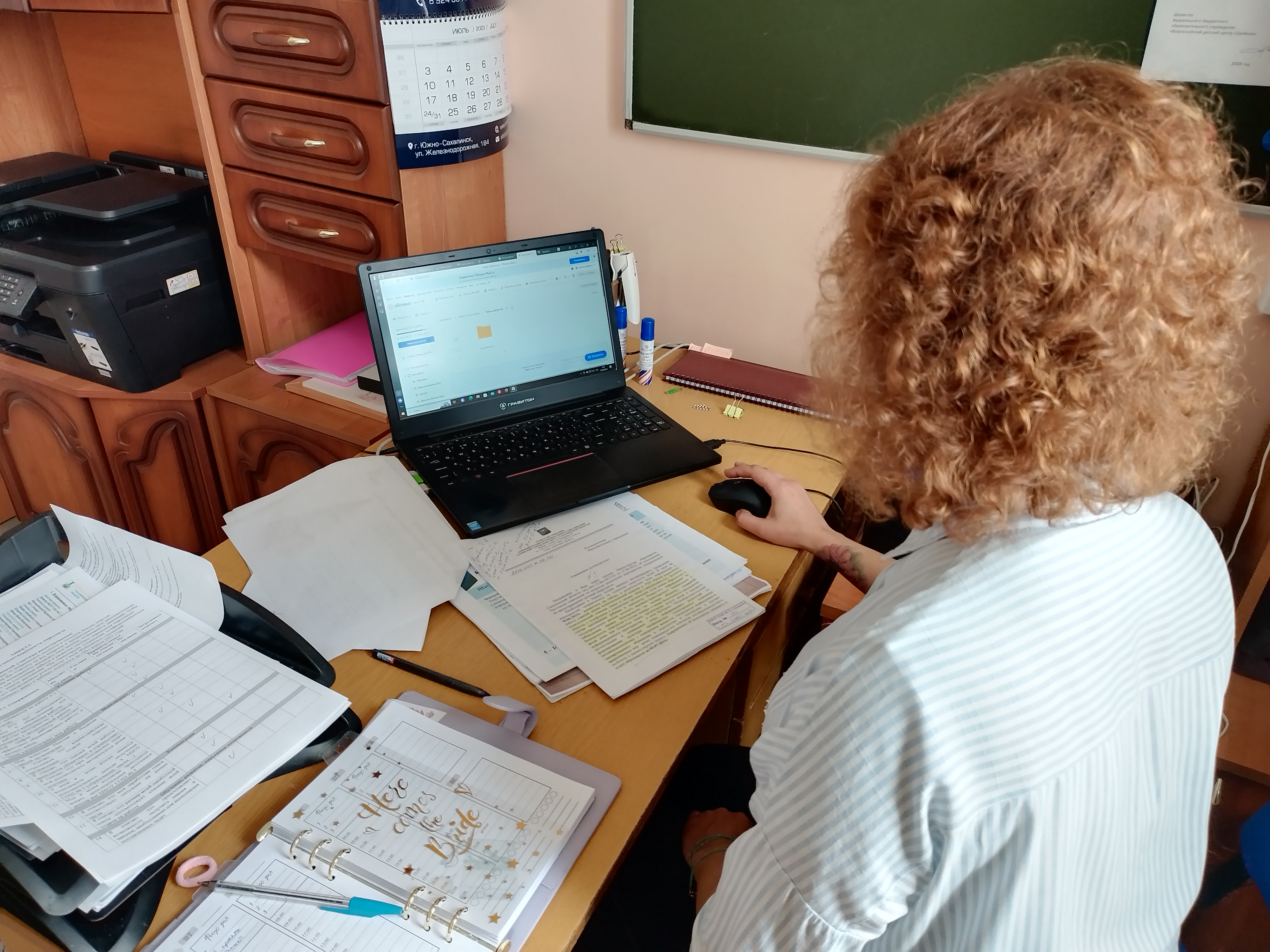 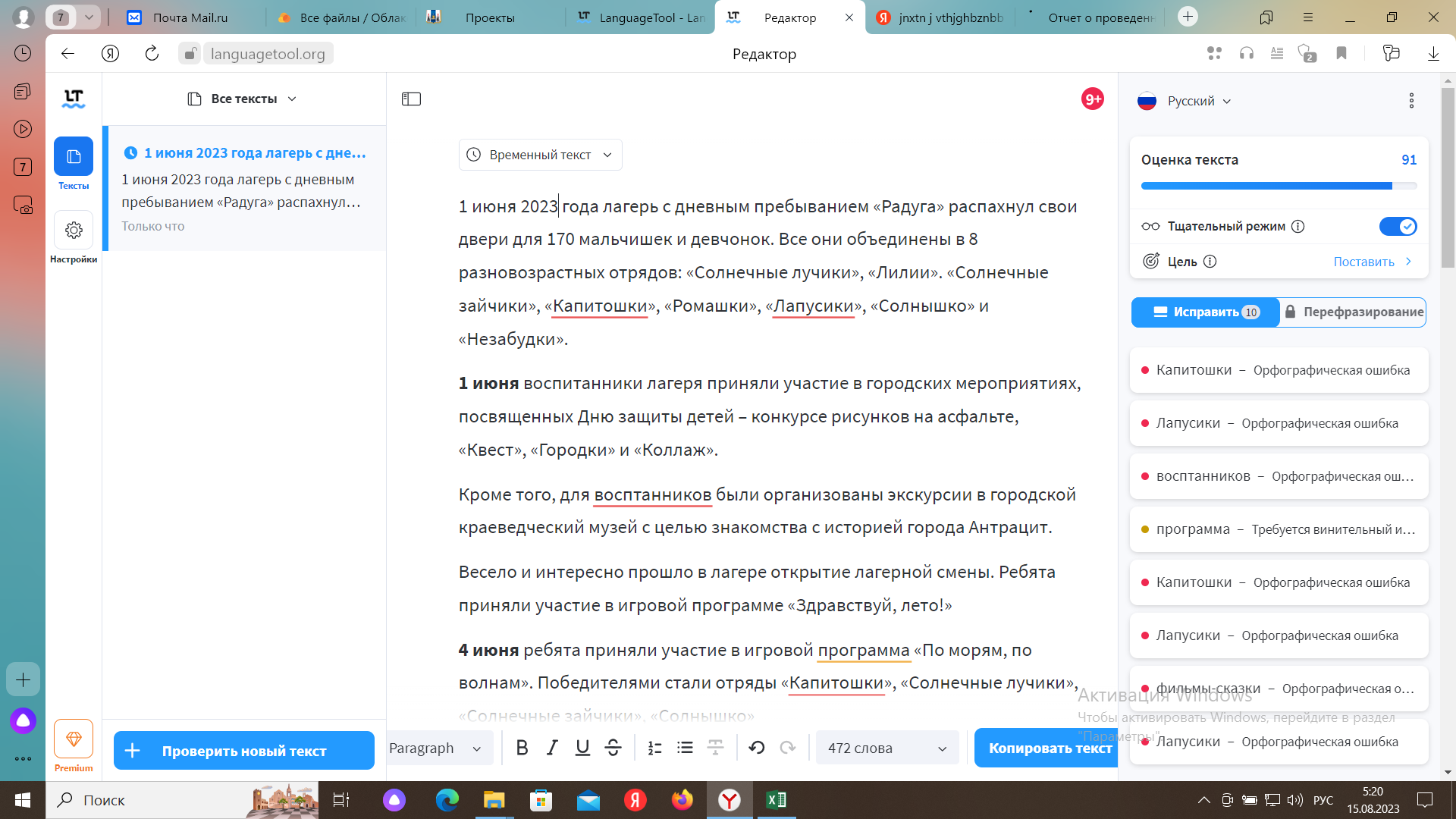 ПРИЛОЖЕНИЯ - ЭФФЕКТ ОТ ВНЕДРЕНИЯ 4 / 4
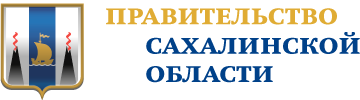 Наименование мероприятия:
Разработка алгоритма подготовки информации для соц.сетей

Эффект от мероприятия:
Сокращено время обработки важной и актуальной информации для родителей, учащихся, сотрудников
СТАЛО:
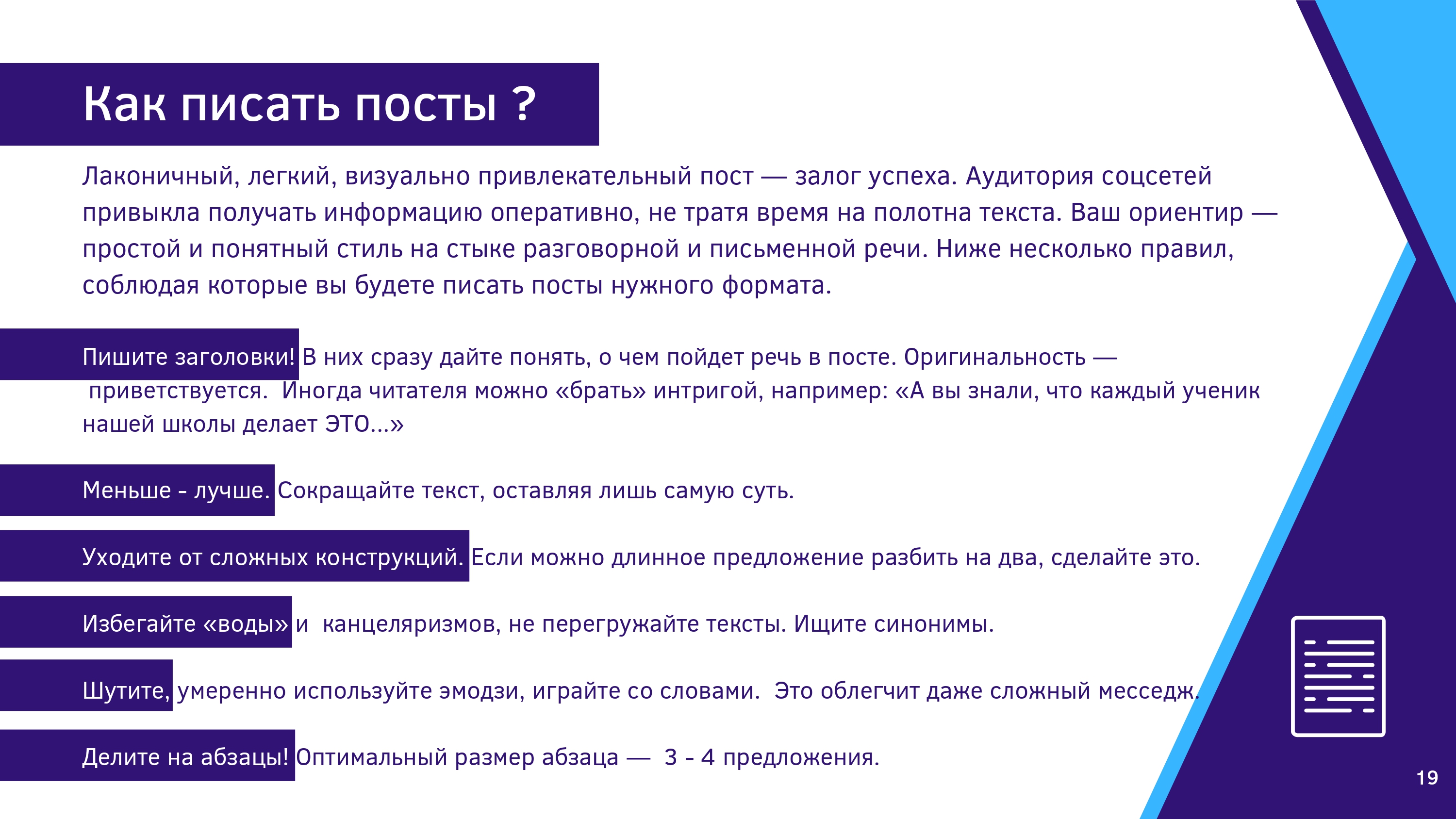 ПРИЛОЖЕНИЯ - СТАНДАРТЫ И НОРМАТИВЫ
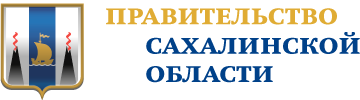 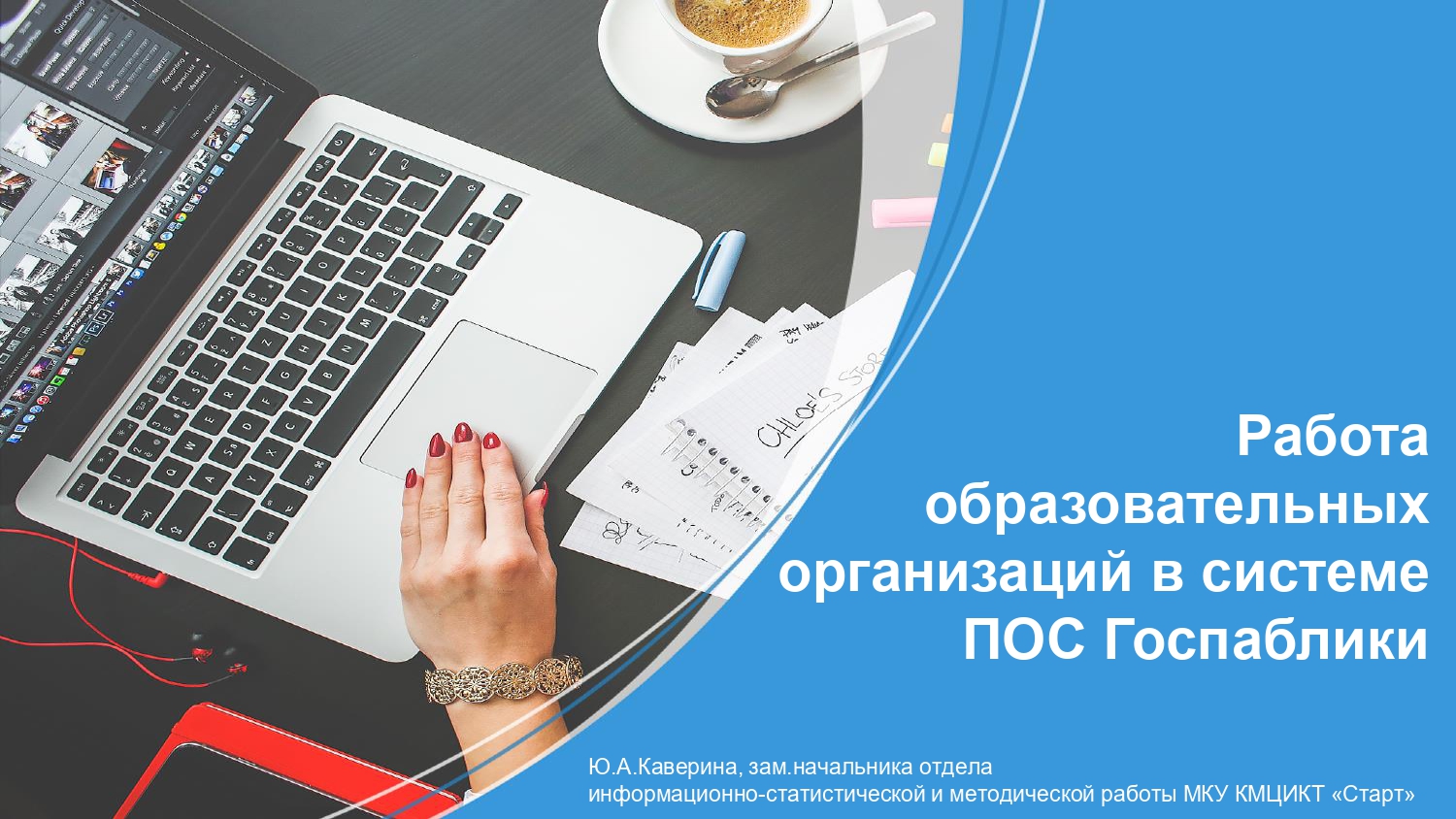 Спасибо за внимание.